ECRIVEZ!
LISEZ!
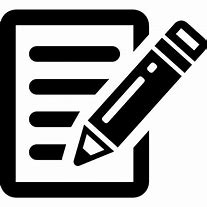 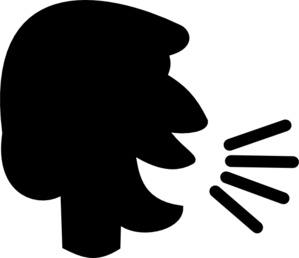 LF
LF
1. C’est quoi, la France?
2. Rendez-vous!
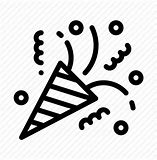 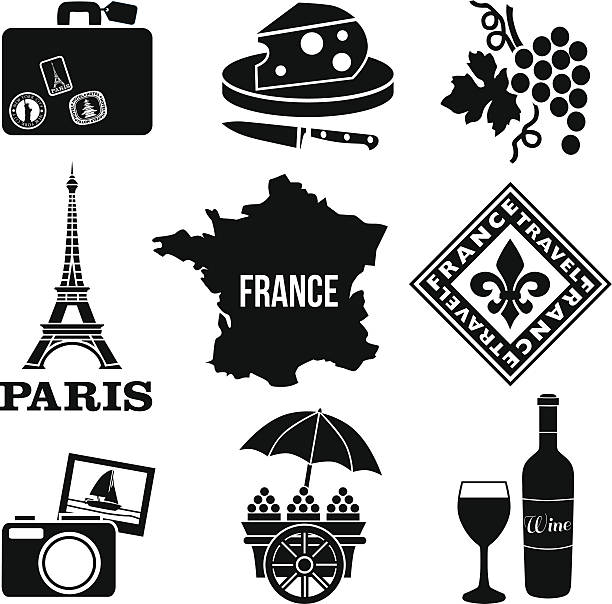 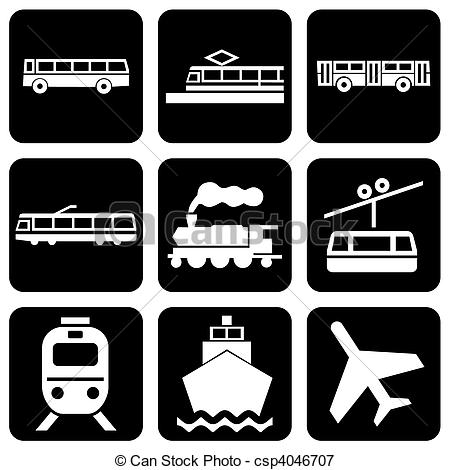 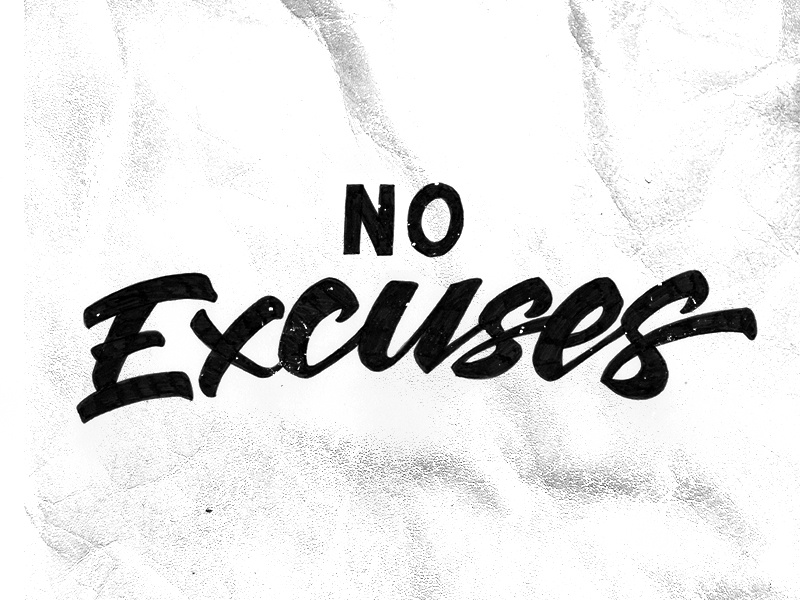 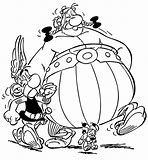 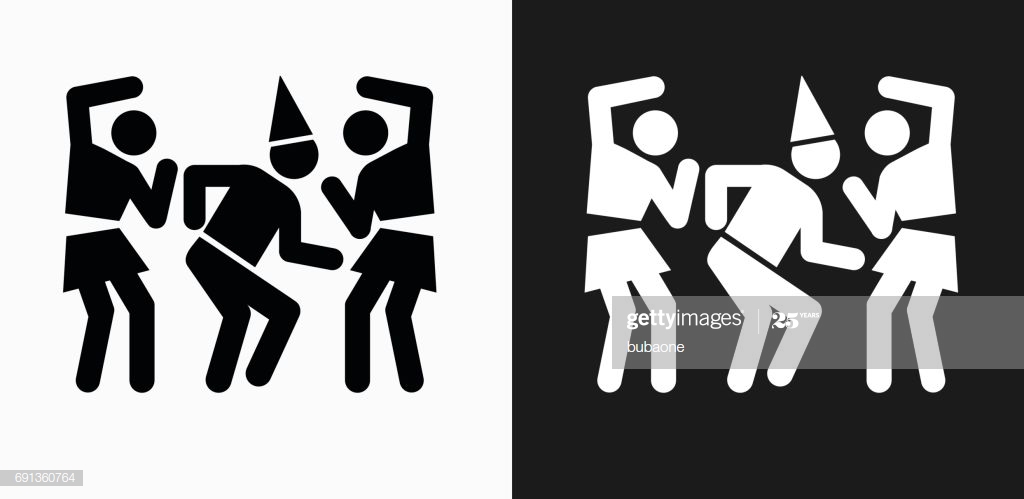 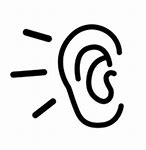 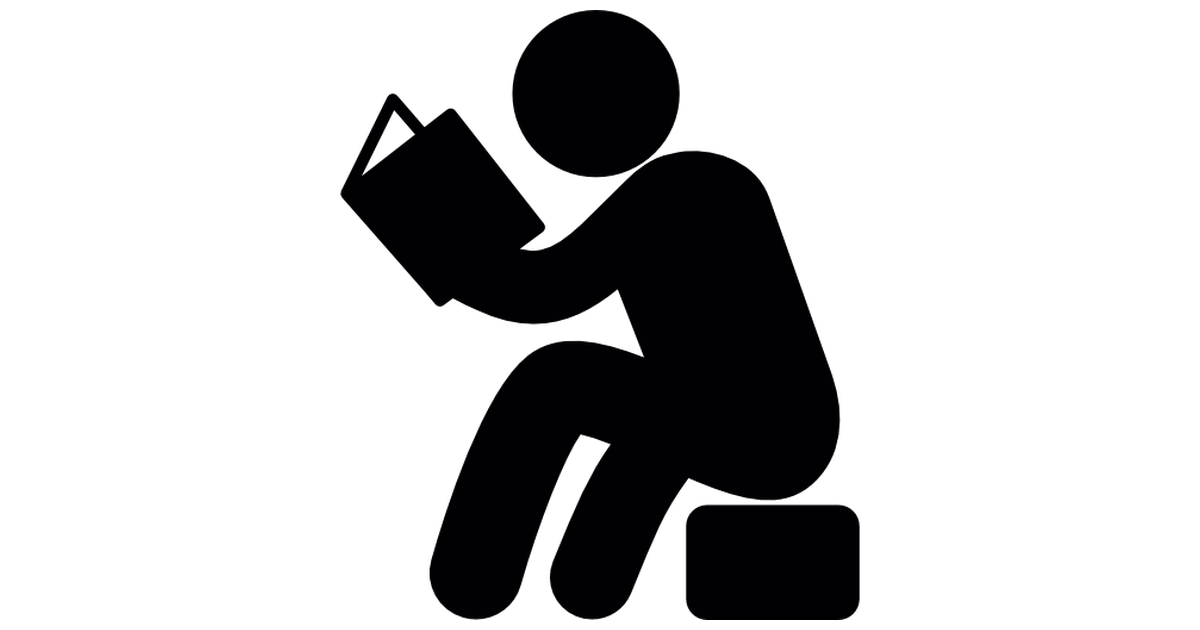 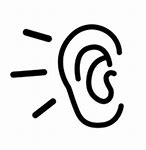 3. Un métier, un rêve!
4. Etre ado, c’est quoi?!
LF
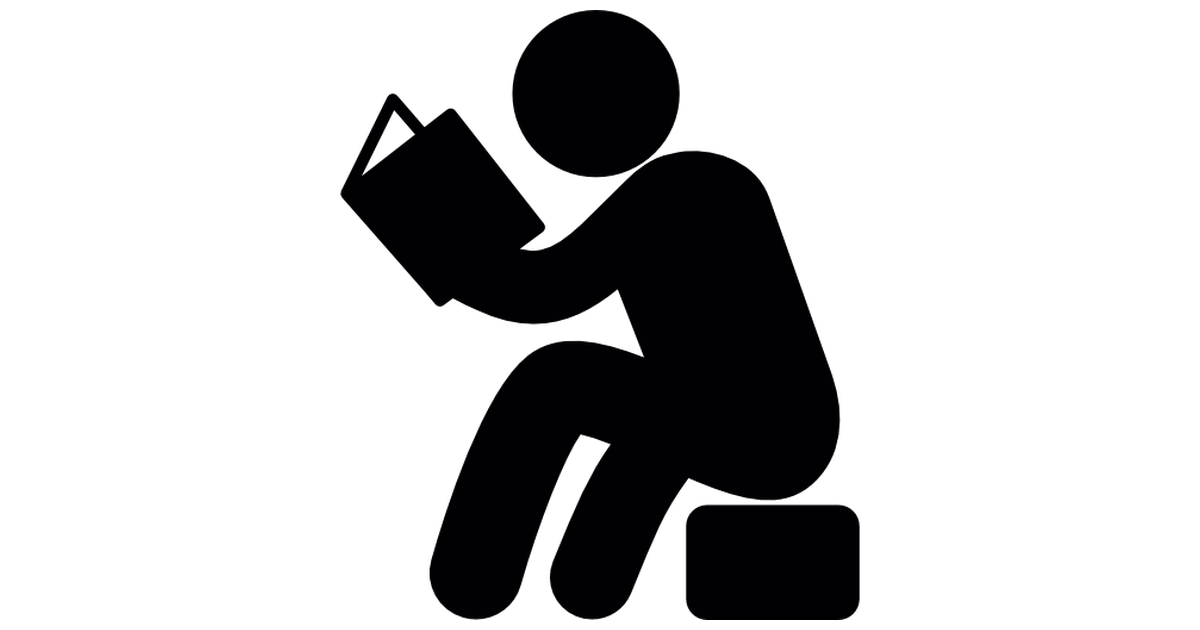 LF
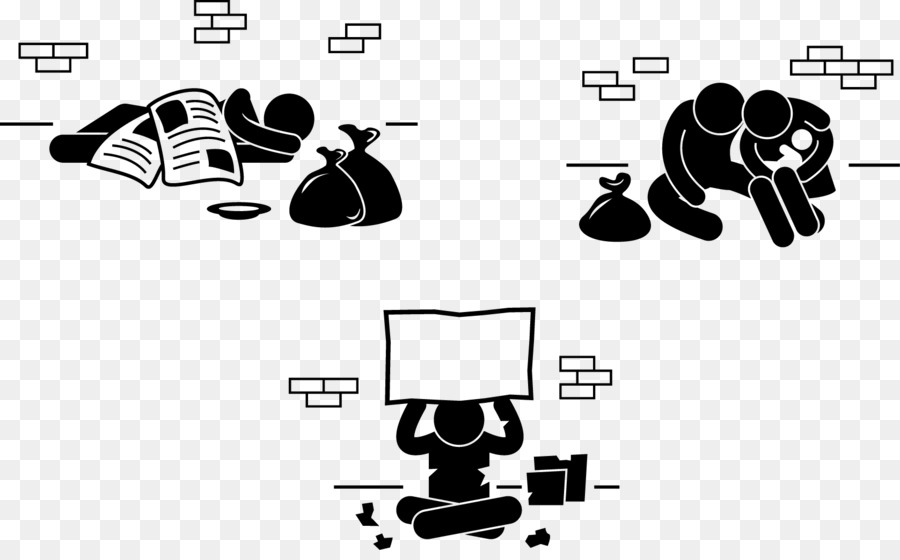 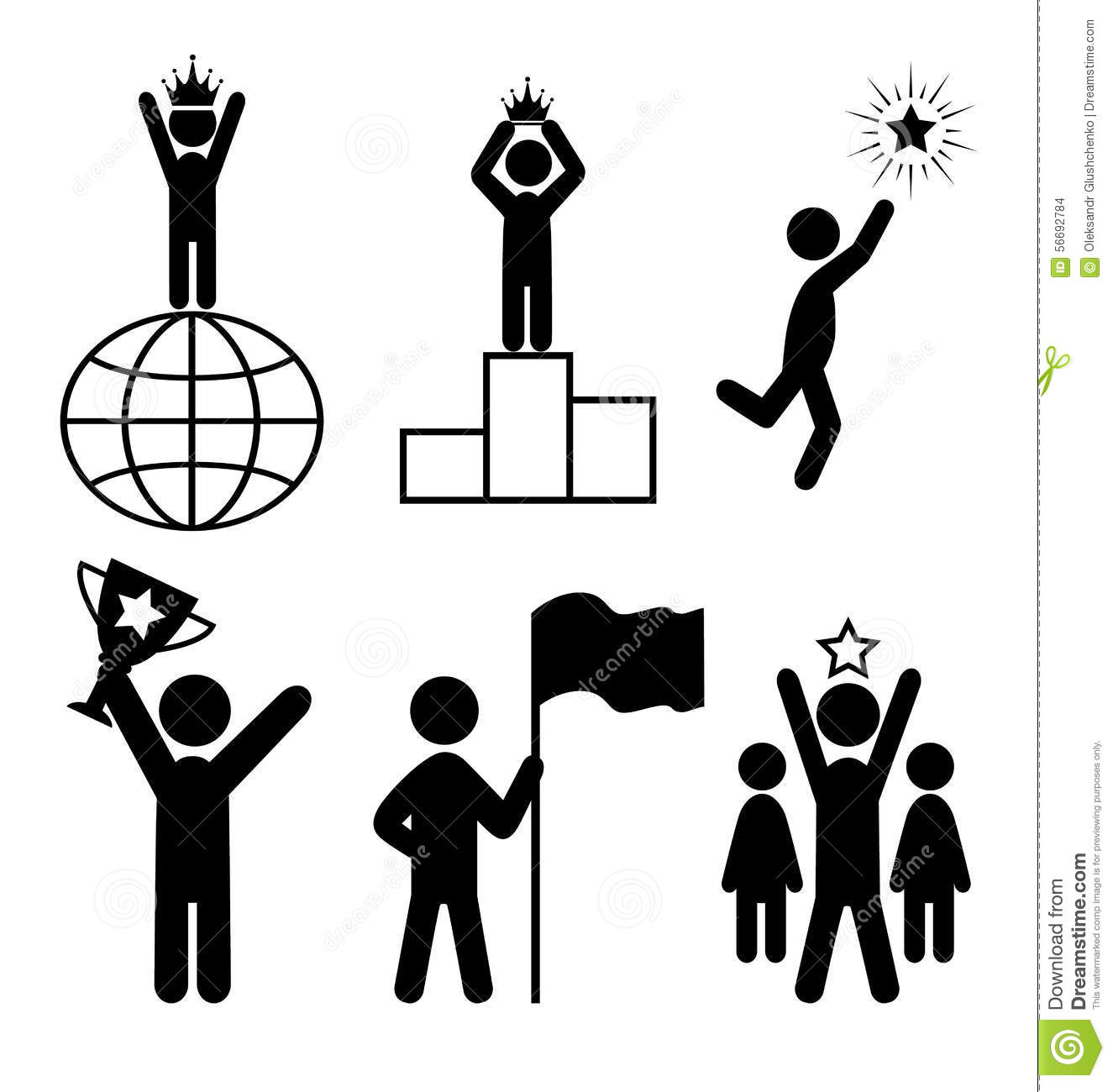 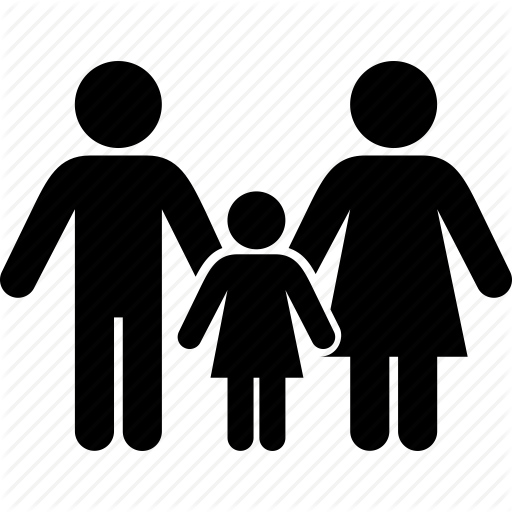 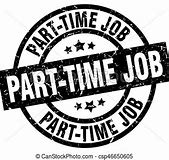 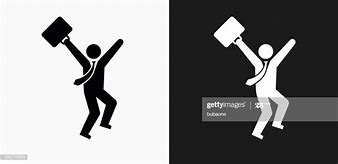 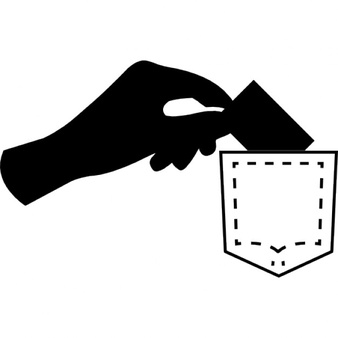 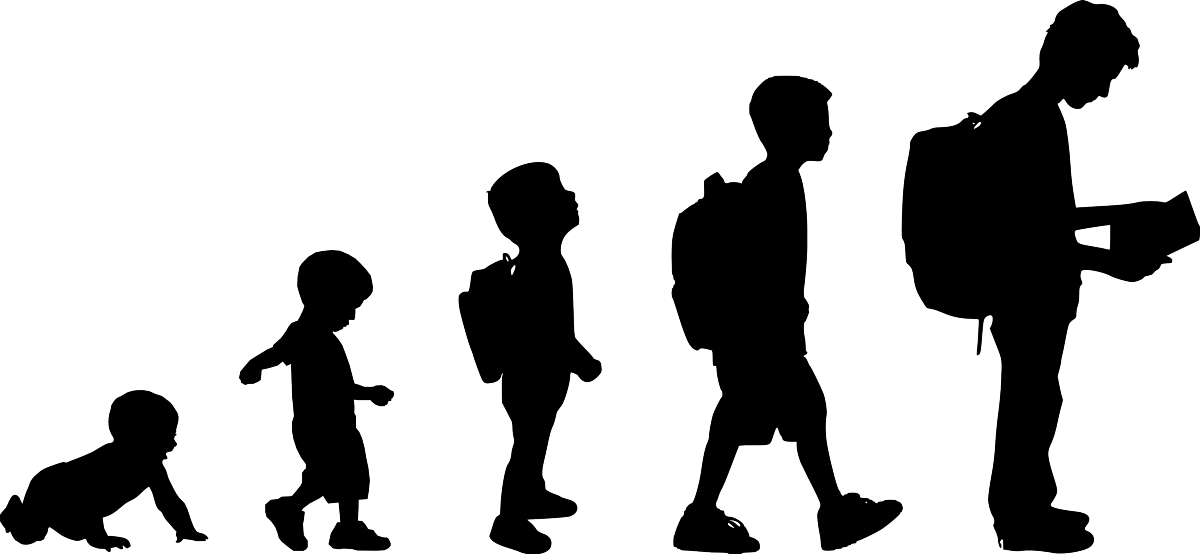 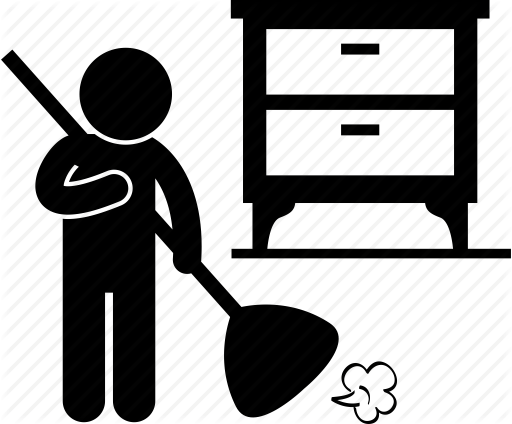 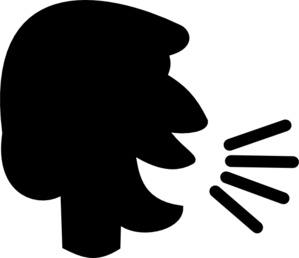 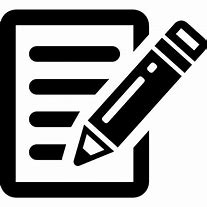 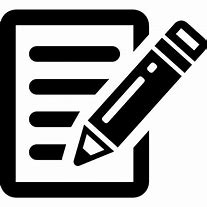 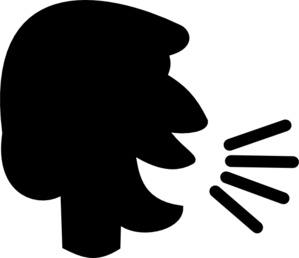 LF
LF
5. Chez moi ,ça veut dire quoi?!
6. Autour du monde!
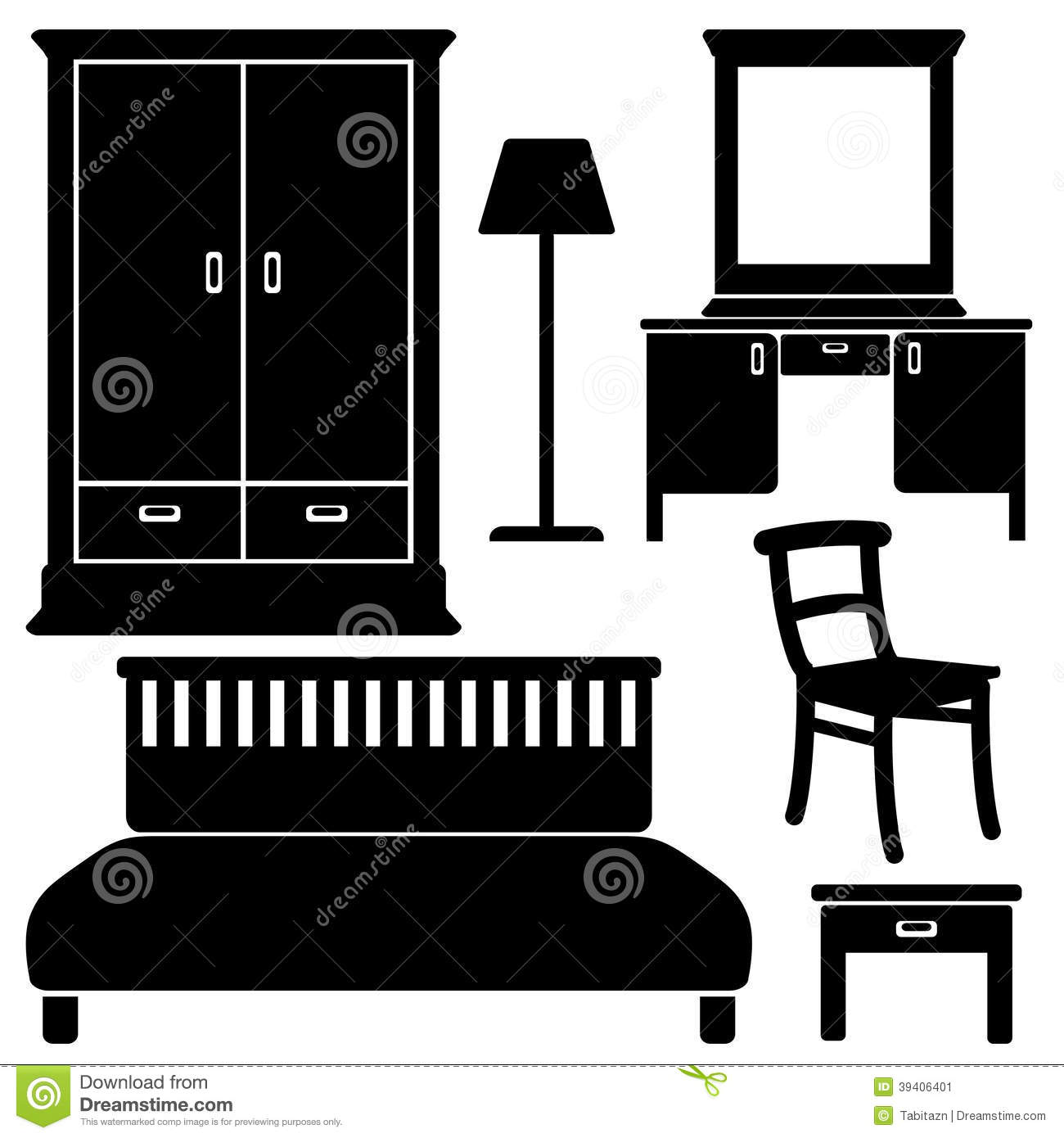 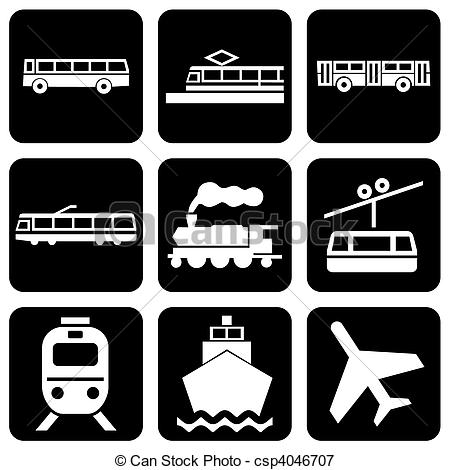 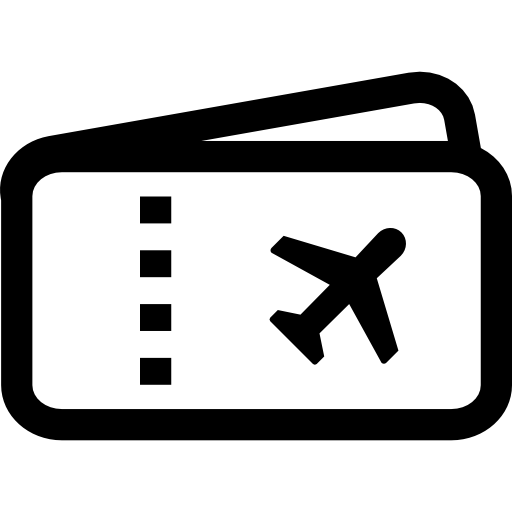 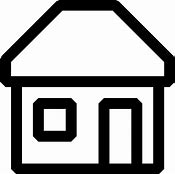 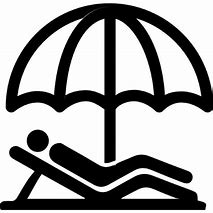 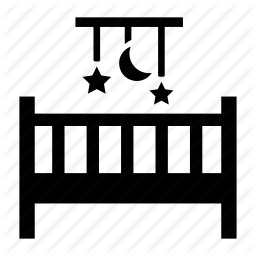 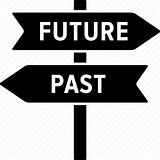 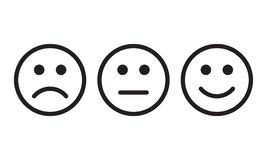 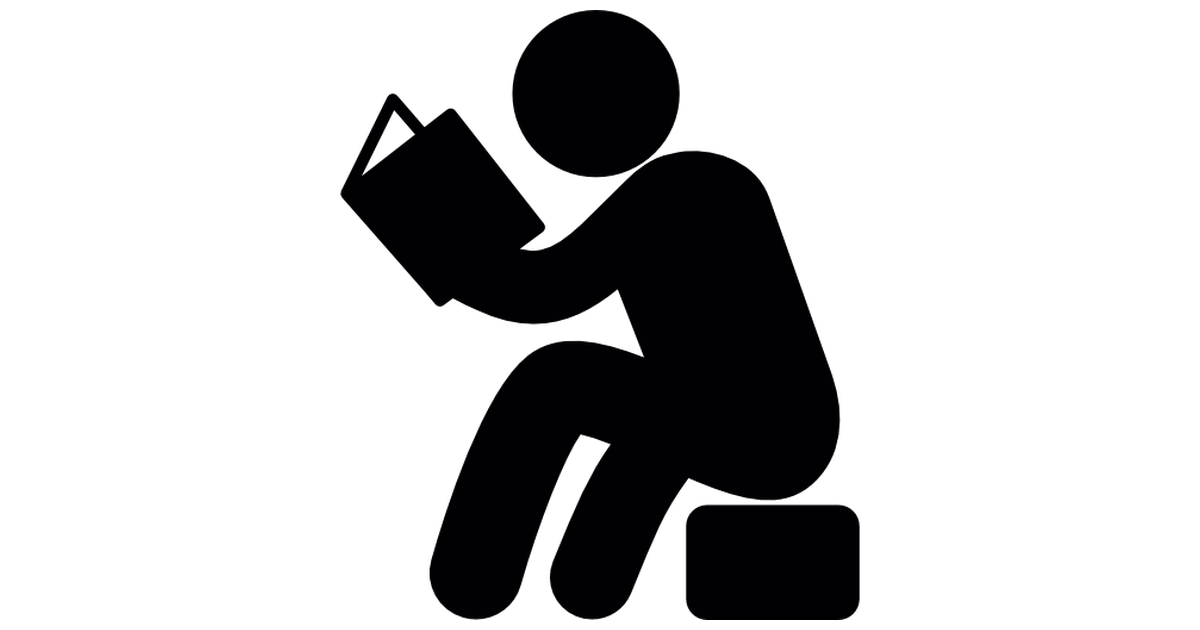 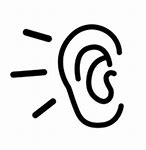 www.bbc.co.uk/bitesize
www.languagesonline.org.uk
www.quizlet.com
Year 9 French Learning Journey
PARLEZ!
ECOUTEZ!